Cinética Química
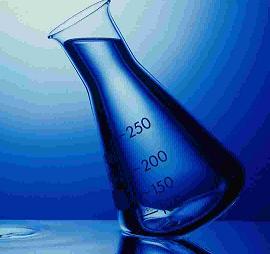 Profa. Karen
Cinética química é a área da química que estuda a velocidade das reações químicas. Assim como os fatores que influenciam a velocidade destas reações.

		A velocidade de uma reação é a rapidez com que os reagentes são consumidos ou rapidez com que os produtos são formados.
A  velocidade com que as reações químicas ocorrem pode, muitas vezes, ser alteradas por fatores como luz, pressão, catalisador, calor, etc.
Velocidade de uma reação



	A velocidade de uma reação poderá ser obtida, medindo-se a quantidade de um reagente que desaparece ou a quantidade de um produto que se forma, em determinado intervalo de tempo.

	V = quantidade de reagente consumido/ tempo

	V= quantidade de produto formado/ tempo
Velocidade média

A velocidade média de consumo de um reagente ou formação de um produto, durante uma reação química, é definida:

			Vm = lΔQl / Δt

Onde: 
Vm = velocidade da reação em relação ao reagente A ou B ou ao produto C ou D. 
lΔQl = módulo da variação da quantidade de um reagente ou de um produto 
Δ t = intervalo de tempo
	Obs.: Q pode ser dado em nr de mols, massa, volume, concentração e etc.
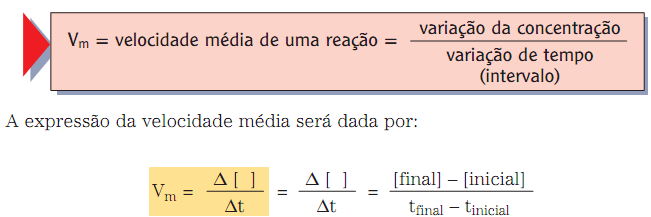 Exemplo:    
A revelação de uma imagem fotográfica em um filme é um processo controlado pela cinética química do halogeneto de prata por um revelador. A tabela abaixo mostra o tempo de revelação de um determinado filme, usando um revelador D-76. 






A velocidade média (vm) de revelação, no intervalo de tempo de 7 min a 10 min, é:
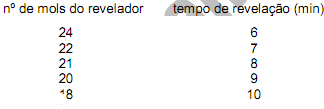 Classificação das reações quanto à velocidade

Reações instantâneas

Reações lentas

Reações moderadas
Teoria das colisões

	As partículas das substâncias possuem uma determinada quantidade de energia, chamada energia cinética, que faz com que elas se movimentem e, portanto, colidam entre si.

	Em condições normais, esses choque não possuem  energia suficiente  para romper as ligações químicas existentes e formar outras novas.
Para que ocorra uma reação, são necessárias três condições:

1. Haver colisão entre as moléculas

2. A colisão deve ocorrer em posição favorável








3. A colisão deverá ocorrer com  energia igual ou superior a energia de ativação.
Colisão eficaz
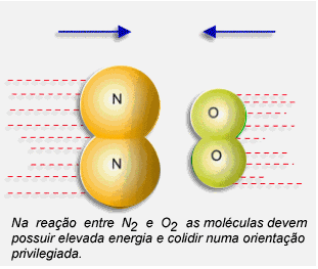 Colisão eficaz
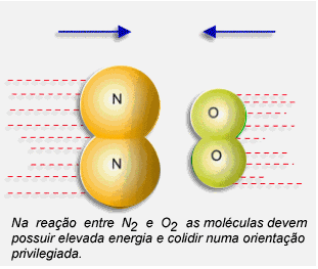 Energia de ativação


	 É a energia mínima necessária para que uma reação aconteça.


	É a energia necessária para levar os reagentes ao complexo ativado.
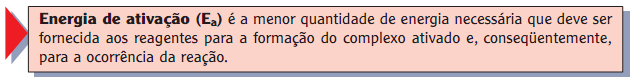 Complexo ativado: é a espécie formada transitoriamente pelas moléculas de reagentes, como resultado da colisão, antes da formação do(s) produto (s).
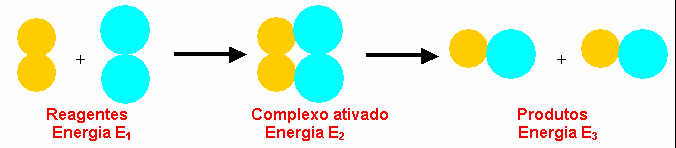 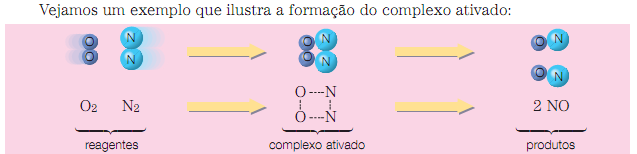 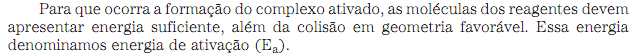 Análise dos diagramas
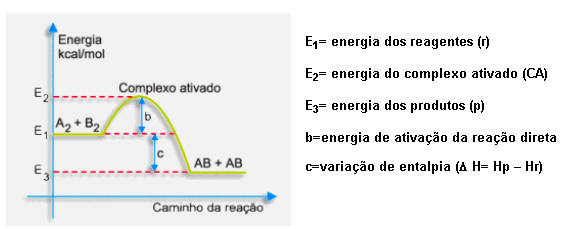 Reação exotérmica
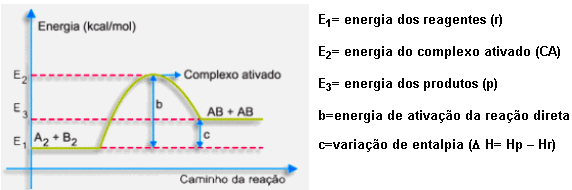 Reação endotérmica
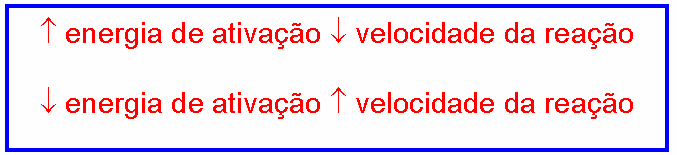 O composto pentóxido de dinitrogênio (N2O5) decompõe-se segundo a equação:
2 N2O5 (g)   4NO2(g)  + O2 (g)

O gráfico ao lado mostra a variação de concentração em mol/L do N2O5 em determinado intervalo de tempo. Com base nessas informações, responda:
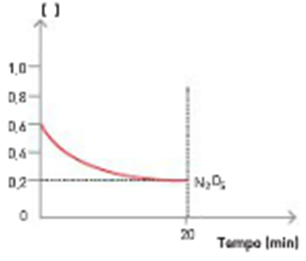 Qual é o valor da velocidade média do N2O5 no intervalo de tempo indicado?

 Qual o valor das concentrações em mol/L do NO2 e do O2 após 20 minutos?

Qual é o valor da velocidade média de formação de NO2 no intervalo de tempo indicado?
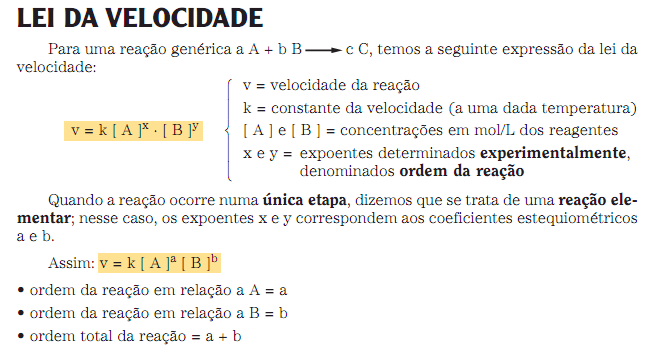 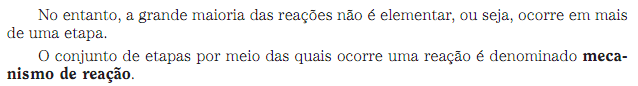 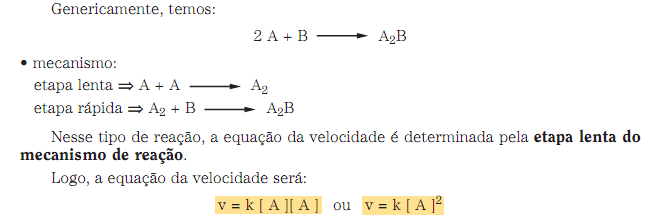 A reação A + 2 B  C se processa em uma única etapa. Qual a velocidade desta reação quando K =0,3 L/mol . min,  [A] = 2,0 M  e [B] = 3,0 M ?
Ordem da reação
Os expoentes  que constam na lei de velocidade determinarão a ordem da reação.

No caso da reação genérica:
			
			aA + bB  cC + dD
	
V= K.[A]a . [B]b                                                                                                                                                                                                                 


   Onde:
a + b  é a ordem global da reação
a é  a ordem da reação em relação ao reagente A
b é a ordem em relação ao reagente B
                                                        

.
Reações de primeira ordem

	São aquelas em que a velocidade da reação é diretamente proporcional à concentração de uma única espécie, elevada à primeira potência.

				A  B
			
			          V = K.[A]
Reações de segunda ordem

	São aquelas em que a velocidade da reação é diretamente proporcional à concentração de uma única espécie (não necessariamente), elevada á segunda potência, ou de duas especies elevadas à primeira potência cada uma.


		2A  B            V = K.[A]2


	      A  +  B    C        V = K.[A]1.[B]1
Existem reações de outras ordens:

Ordem zero

Onde a velocidade da reação independe da concentração de qualquer espécie


Ordem Fracionária



Terceira ordem
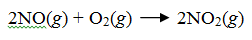 Etapa lenta da reação determina a velocidade

	Normalmente, as reações ocorrem em mais de uma etapa, e cada uma possui a sua própria lei de velocidade. 

	No entanto, essas etapas ocorrem com velocidades que podem  ser  bem diferentes. 

	A etapa mais lenta limita a velocidade total da reação e ela acaba sendo a etapa determinante (limitante) da velocidade.
Se  uma reação ocorrer em várias etapas sua velocidade é dada pela etapa mais lenta.
 
             A + A    A2                  (etapa lenta) 
            A2 + B    A2B             (etapa rápida) 

	 2 A + B   A2B            (reação global) 

     A velocidade desta reação será dada por:
V = k . [A]2
Qual a lei da velocidade da reação que ocorre segundo estas etapas e qual a ordem de reação?


Etapa 1:    NO2 + NO2  NO3 + NO    (lenta)

Etapa 2:    NO3 + CO  NO2 + CO2   (rápida)